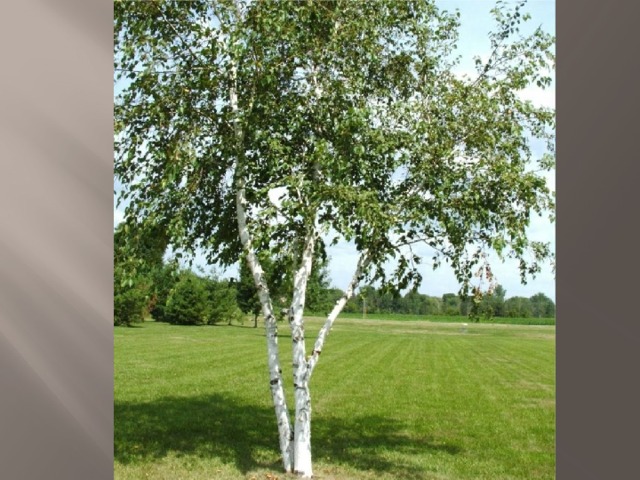 Строение дерева
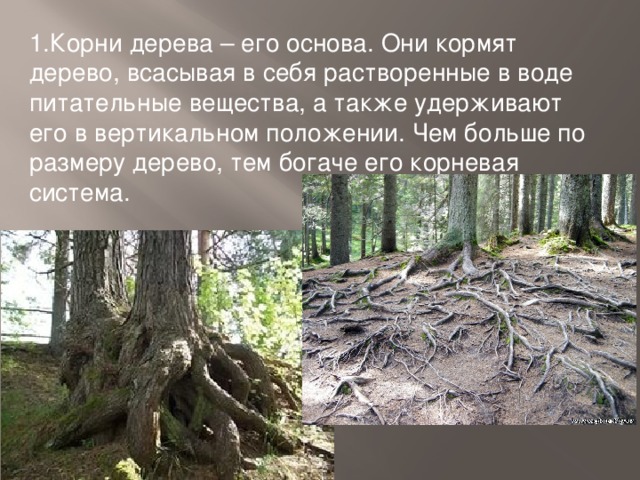 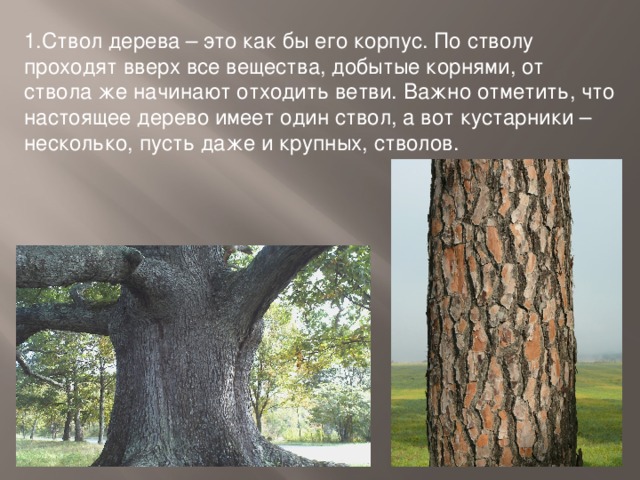 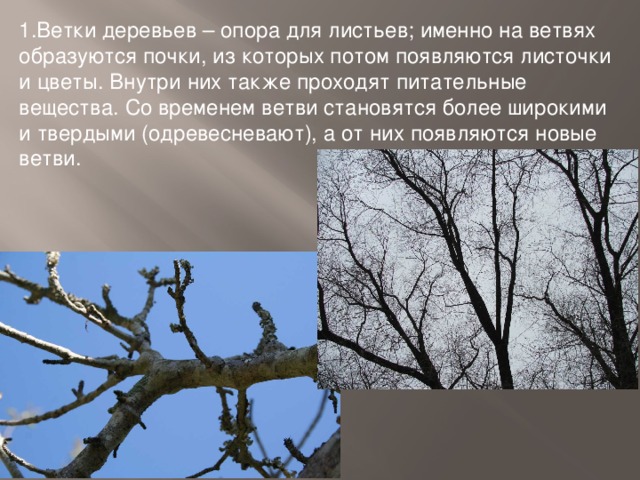 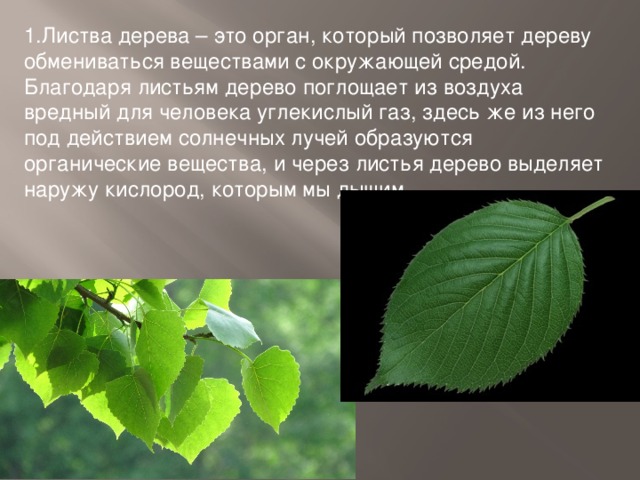 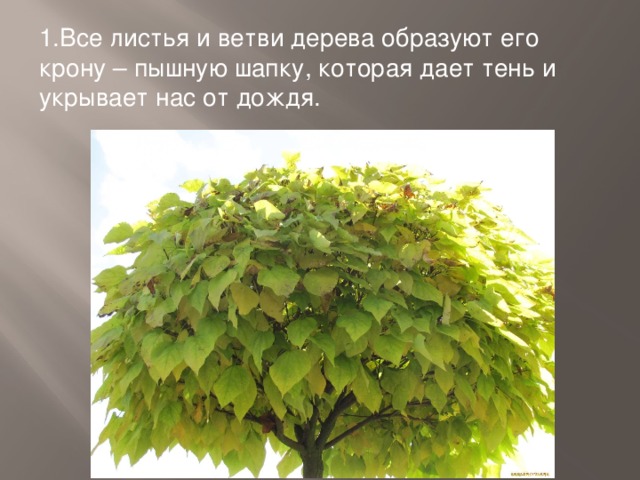 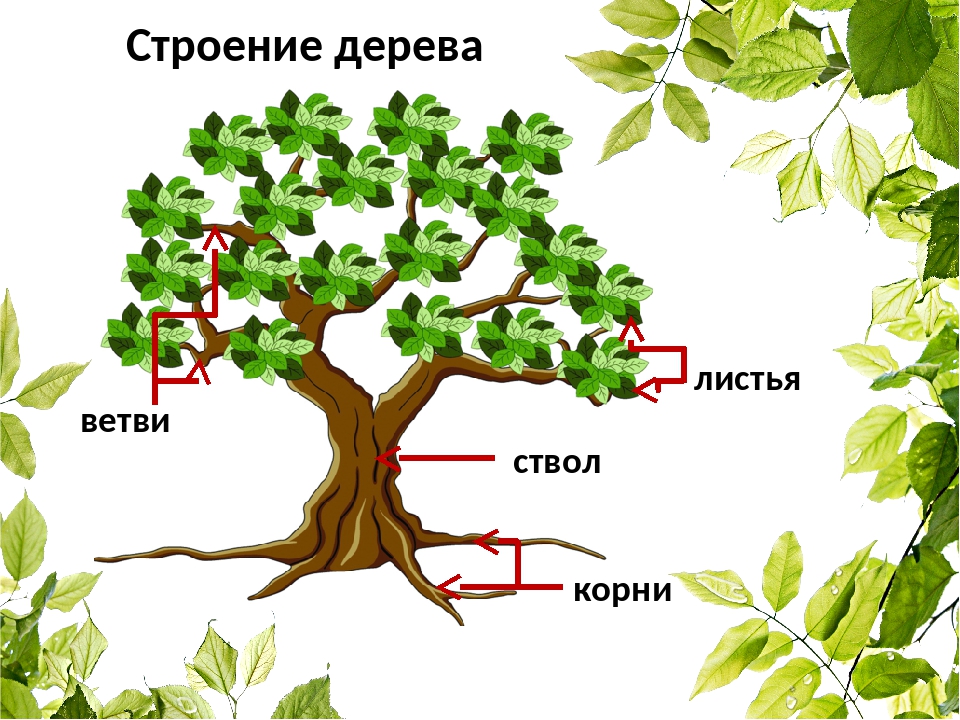 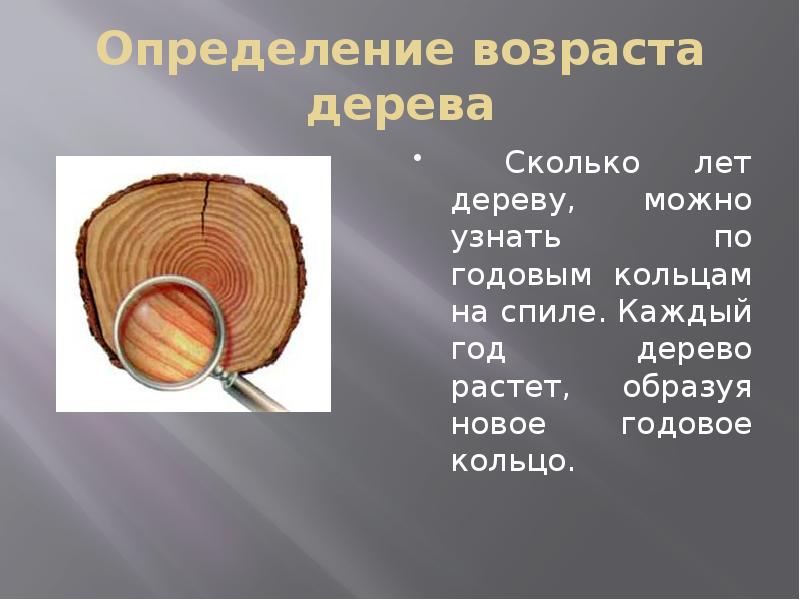 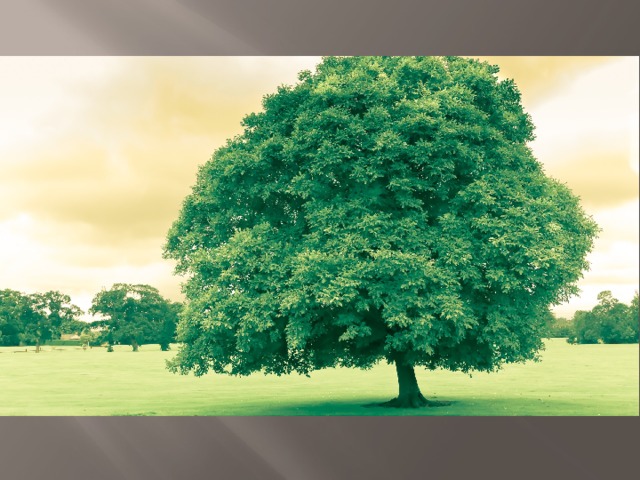 Спасибо за внимание